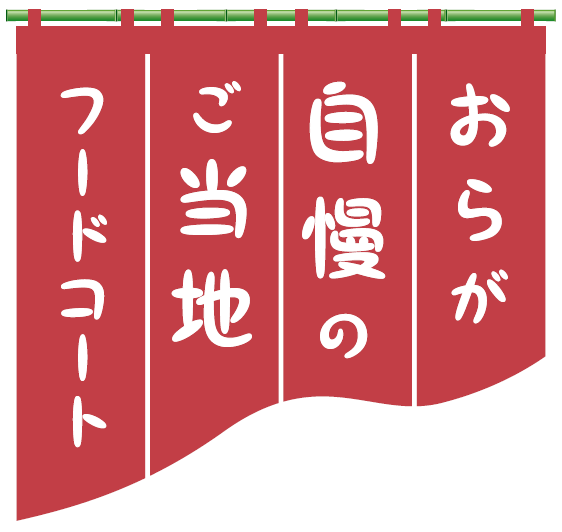 資料番号-6
ニッポン全国物産展
「ニッポン全国おらが自慢のご当地フードコート」継続実施
【目　的】

昨年も好評だった「ニッポン全国おらが自慢のご当地フードコート」コーナーを今年も継続
ニッポン全国の地域に根ざしたご当地食、地元に帰ると食べたくなるソウルフードを中心に全国のご当地
食を一同に集めたフードコートを設置します。
その場で食べられる多種多様な商品を集め、飲食スペースの拡大を図り、様々な年代の方が物産展
を楽しめる環境をつくり、来場者の好評を得ることが出来ました。
今回も購買力の高い実演販売の商品を中心に販売を行い、売上の大幅なアップを目指します。

【商品について】

　地域の風土や人々に根差した人気商材を中心にご当地の人々には認知されているものの、他地域の　
　人々はあまり知られていないもの、今話題になっているものなどを中心に広く募集をいたします。

　①お弁当、丼、おにぎり、すし、ラーメンなど各地域のご当地色を生かした商品
　②ピザ、パンケーキ、餃子、焼売、ステーキ、フライドポテト、ヨーグルトなどの専門店
　③ご当地ビール、ご当地コーヒー、お茶、ジュースなど飲み物等

　※肉、魚、丼、飲料などのカテゴリーに分けての配置を検討中

【事業者選定】

　・出展の選定は希望県連のみとし、47社集まらなかった場合は都道府県に
　　こだわらず事務局が選定をいたします。
  ・事務局は折り込みチラシやSNS等、会場配布用チラシの広告媒体でPRを行います。
  ・出展募集に応募した出展事業者は売上目標を設定し、3日間の目標設定が低い（概ね30万　
　　に満たない場合）や出展商品が事業者間で重複した際には出展の調整をさせて頂く場合があります。
【募集について】

①場所　　：展示ホールA-1　※休憩・飲食スペース含む
②販売面積：(間口)2m～3ｍ×(奥行)2ｍ予定　
                 ※申込み社数により変動する可能性あり。
③募集締切： 9月12日（木）17時県連必着 
　　　　　　　　④基本設備：実演台、平台、冷ケース（いづれか1台）及び社名板１枚
　　　　　　　　
　　　　　　　　※保健所指導によりフードコートに関しましては必ず実演台が必要となります。
　　　　　　　　　 基本設備にてご用意、もしくはレンタル備品（有料）にてお申込み下さい。
　　　　　　　　※試飲試食・食品販売に関する届出については事務局が一括して行います。
　　　　　　　　※出展社決定後、フードコート用の詳細案内を発送させて頂きます。
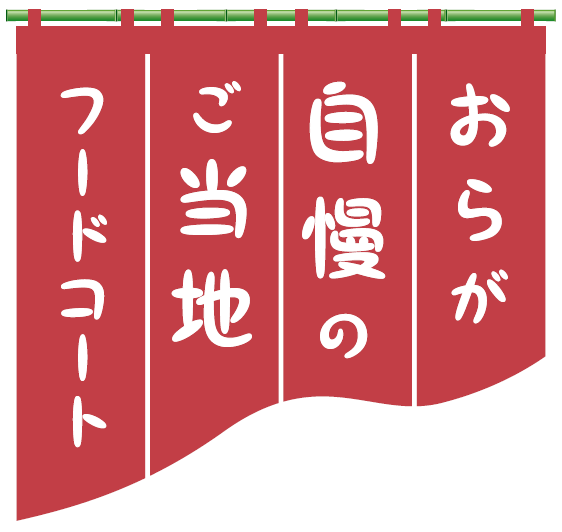 【２０１8年出展社実績】